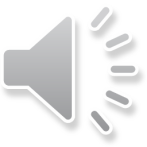 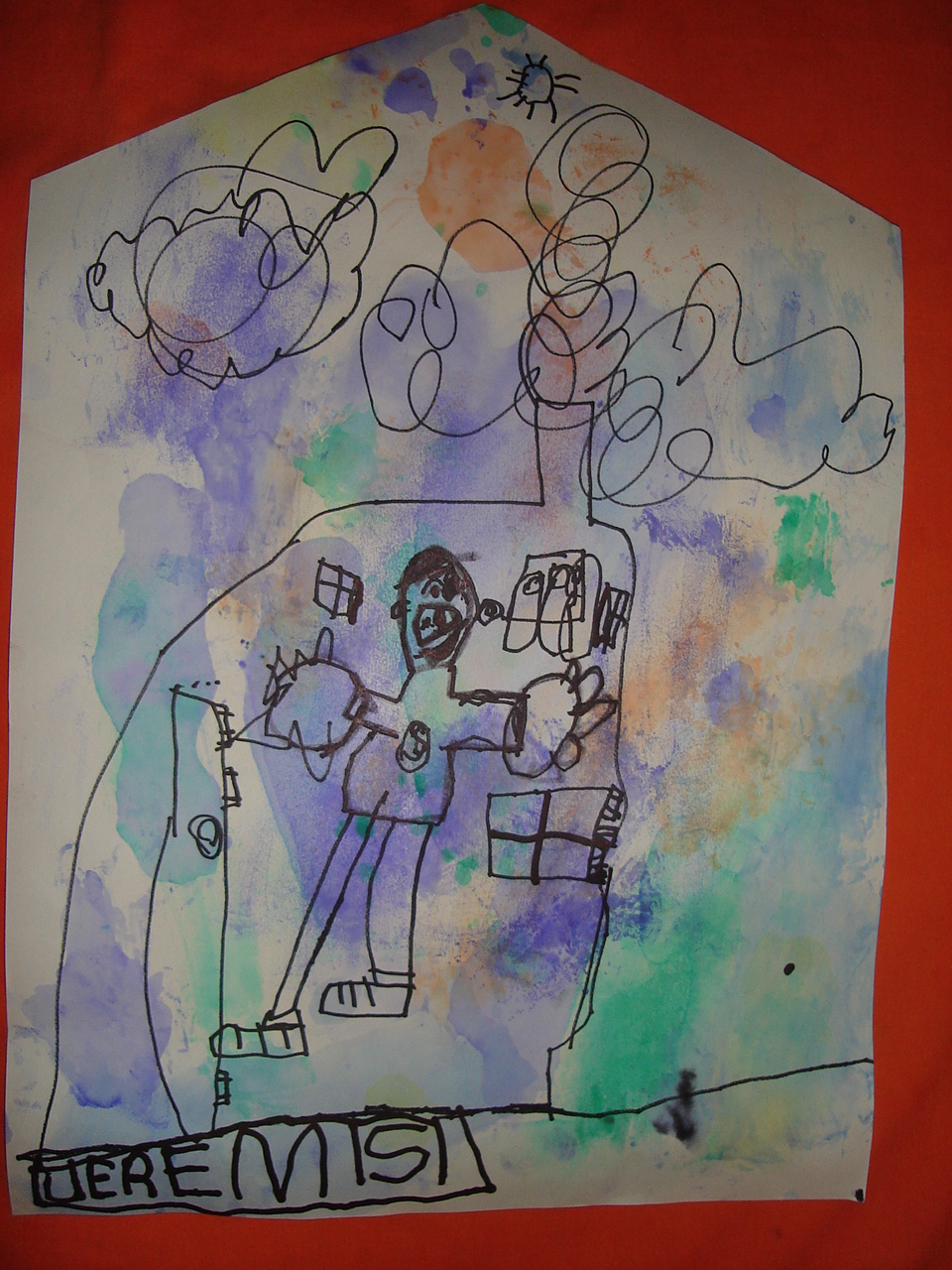 Jardín N° 901
«Sala Roja»
«Proyecto de Arte
Anual»
«Trabajo de 
Jeremías, dibujó a Geronimo»
«Trabajos
Realizados
Por lo niños…»
«Trabajo de Morena, dibujó a 
Pía»
Arte… para propiciar el desarrollo de la imaginación y la sensibilización, para estimular el desarrollo de las posibilidades de comunicación. Promoviendo el disfrute por dibujar y pintar…
«Trabajo de Francina, dibujó a
Juanita»
…es necesario ofrecer oportunidades para la exploración, la producción y la apreciación…
«Trabajo de Clara, dibujó a 
Paloma»
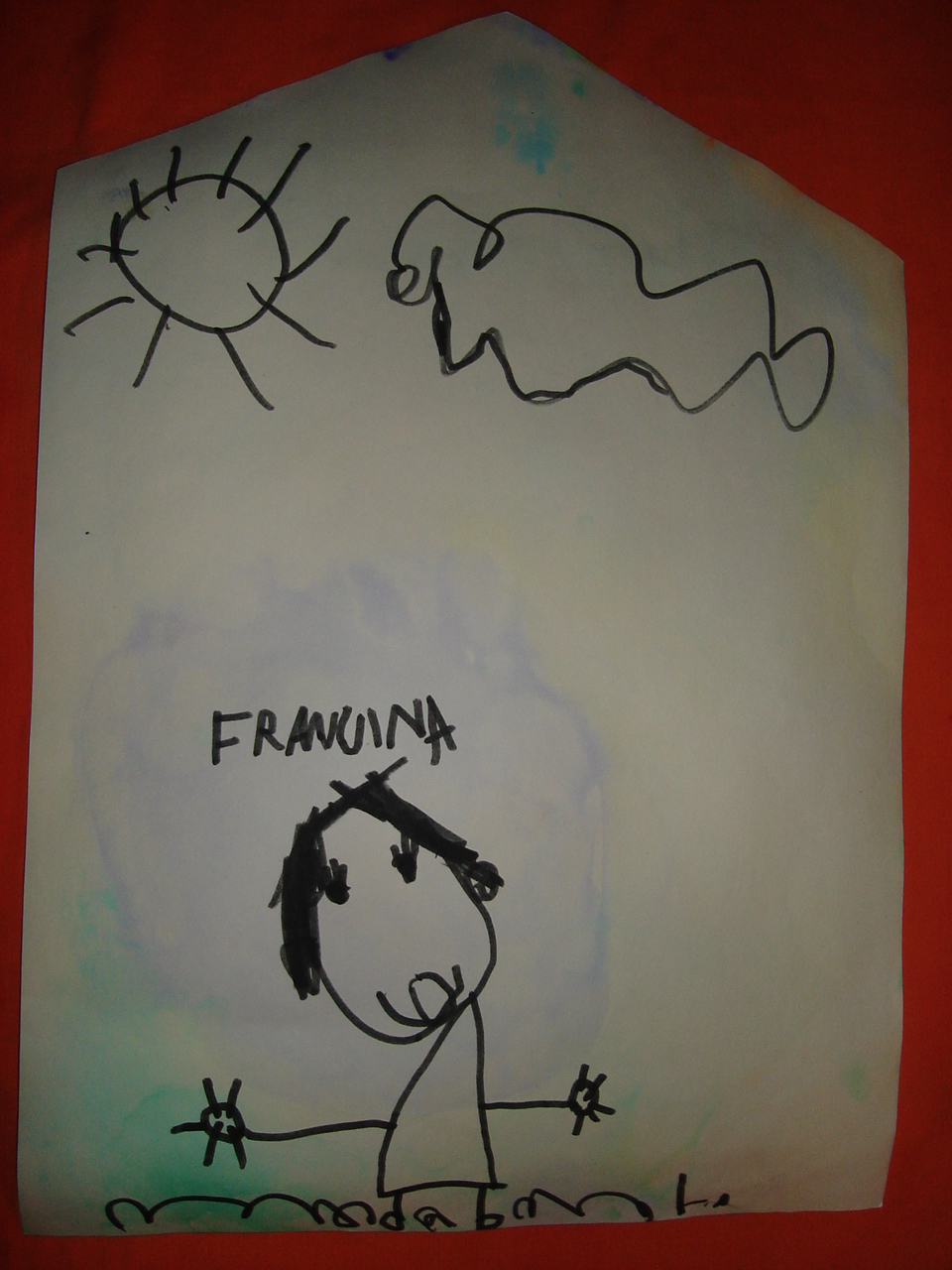 …de este modo, estaremos dando al mismo tiempo la oportunidad de expansión de la experiencia de los niños y la afirmación de sus capacidades y posibilidades.
«Trabajo de Francina, dibujó a Azul»
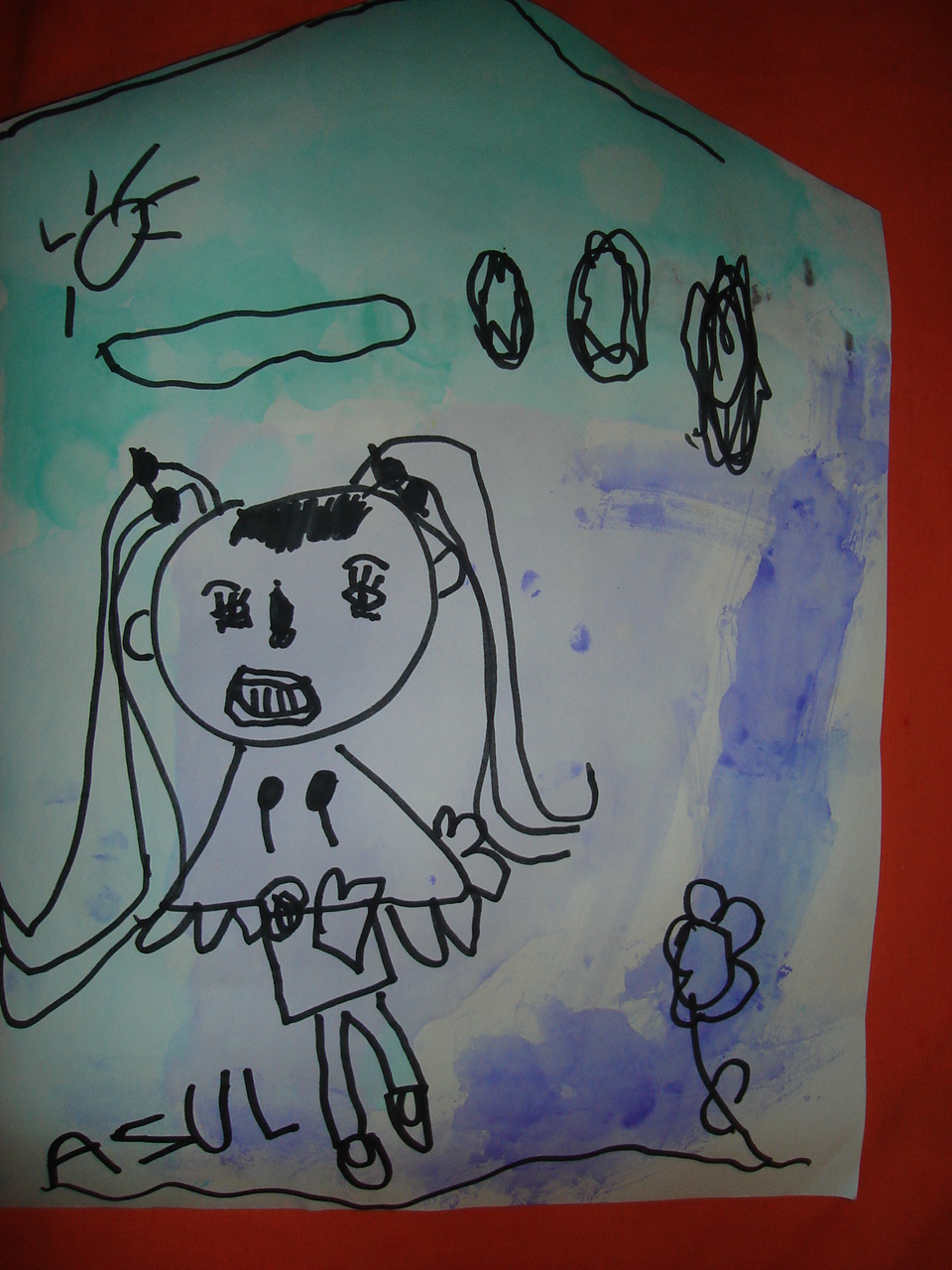 «Trabajo de Azul, dibujó a Martina»


Los niños
 abordan el Proyecto de Arte Anual…
«…Realizan un fondo de 
Colores…
…Dibujan el cuerpo y el rostro de su compañero»
«Trabajo de Paloma, dibujó a Morena»
«Trabajo de Thiago, 
dibujó a
Alejo»
«Trabajo de Felipe, dibujó a 
Bruno»
«Trabajo de Benjamín, dibujó a 
Tomás»
«Trabajo de Leandro, dibujó a Alejo»
«Trabajo de Juanita, dibujó a Benjamín»
«Trabajo de Thiago, dibujó a Alejo»
«Trabajo de Alexis, dibujó a Benjamín»
«Trabajo de Bruno, dibujó a Leandro»
«Trabajo de Maitena, dibujó a  Jeremías»
«Trabajo de  Lucía, dibujó a Maitena»
«Trabajo de Martina, dibujó a Alexis»